«Петропавловская крепость и домик Петра I»презентация учителя начальных классов ГБОУСОШ №262 Барсуковой Е.В.
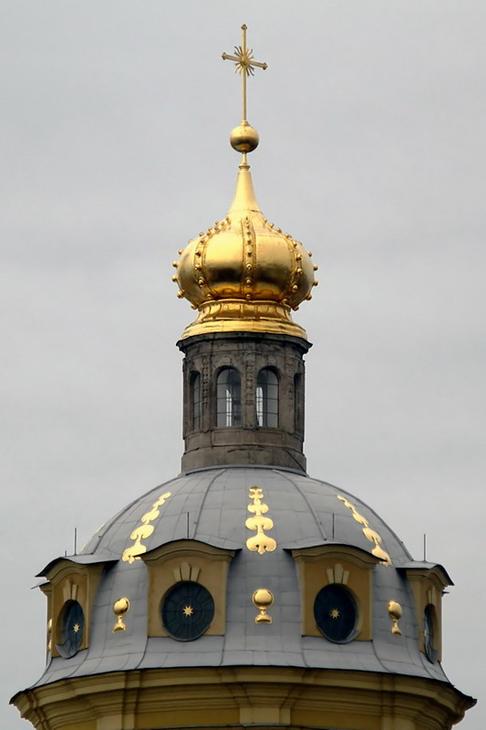 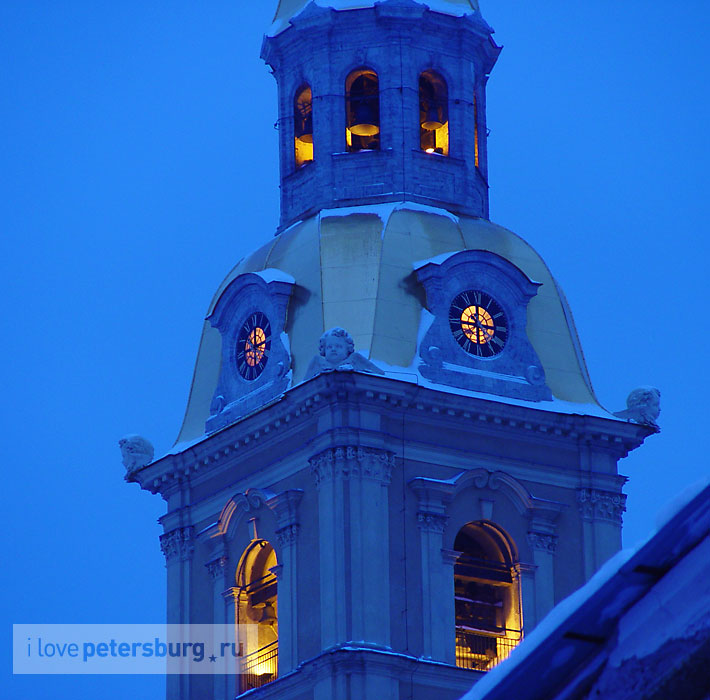 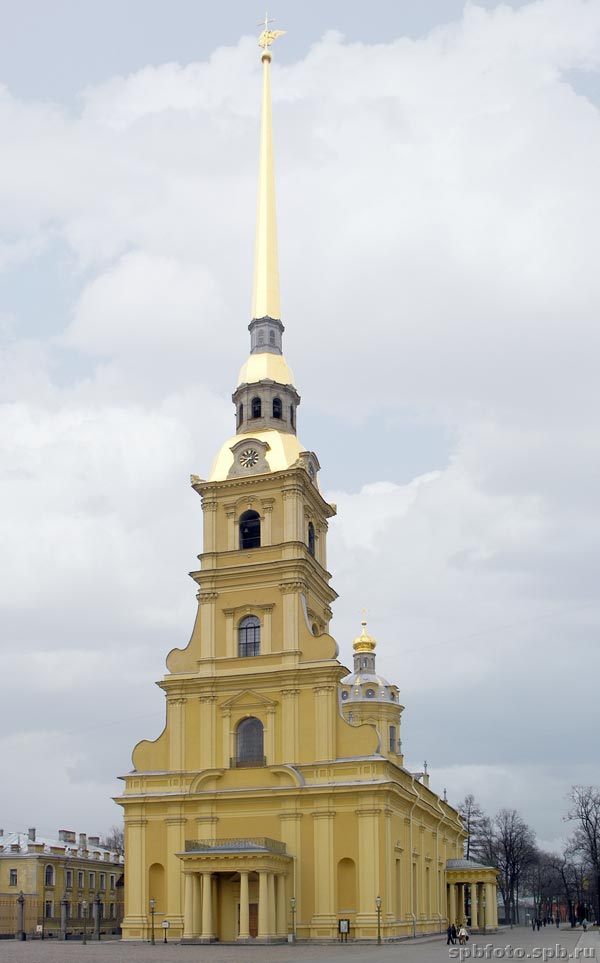 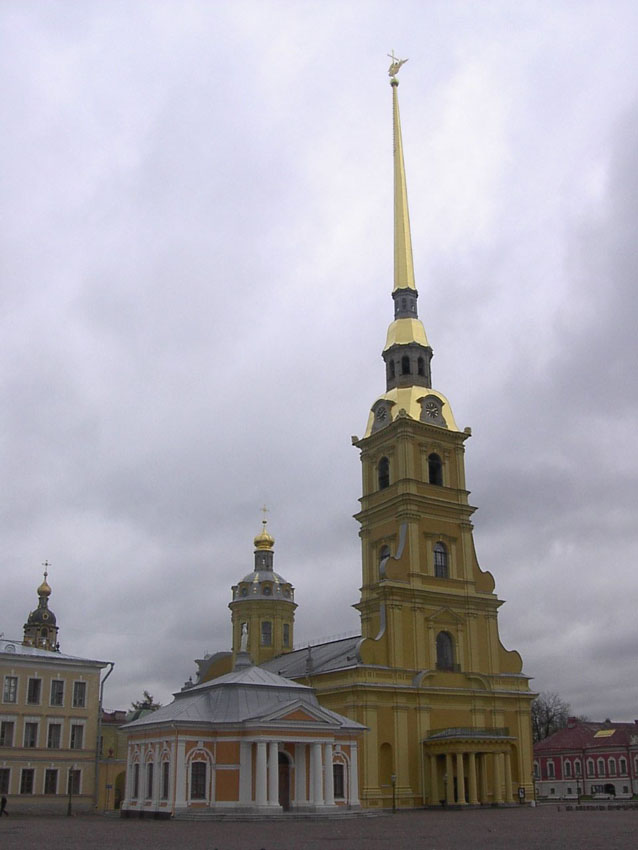 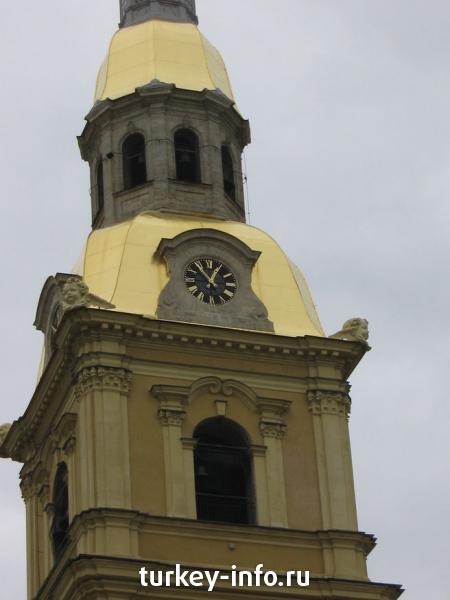 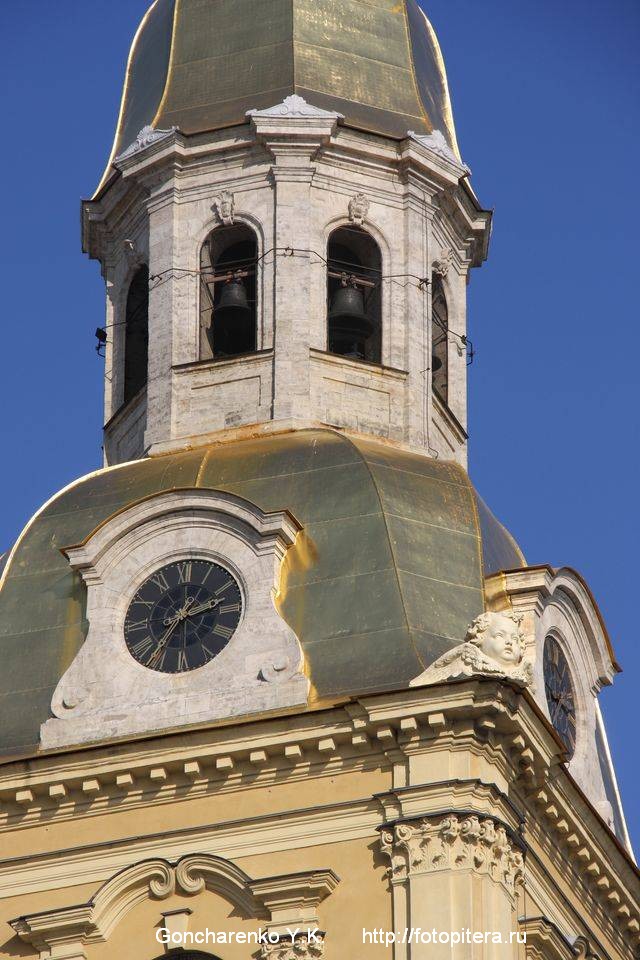 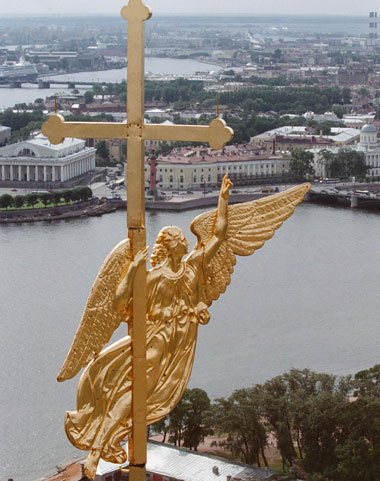 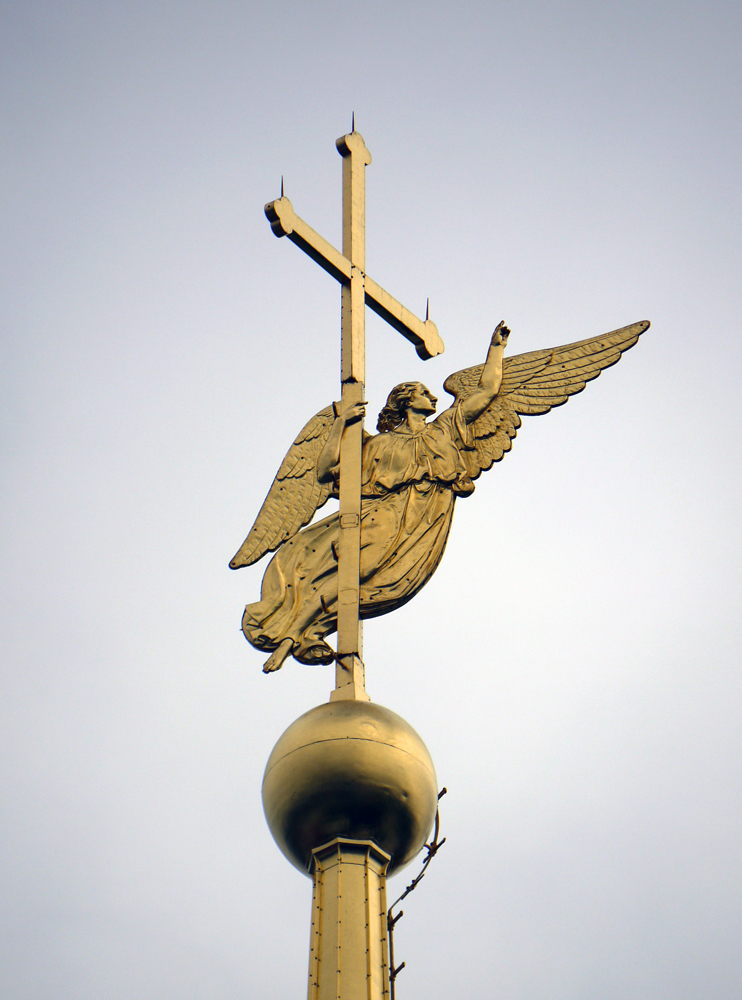 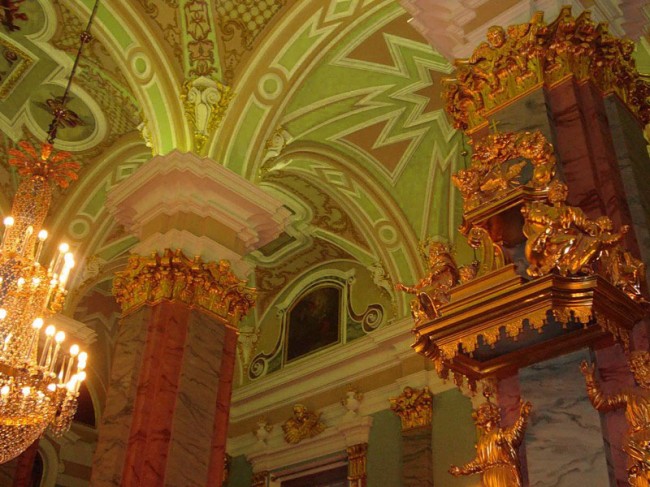 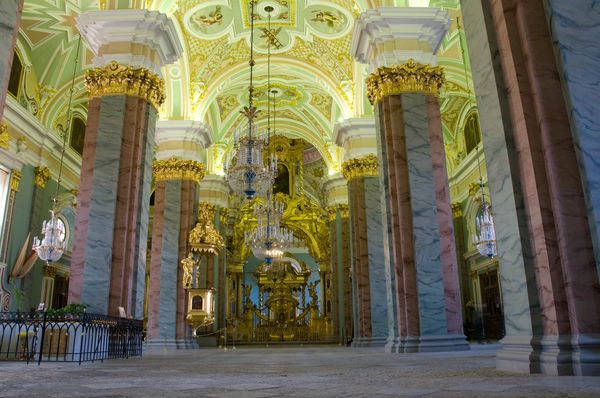 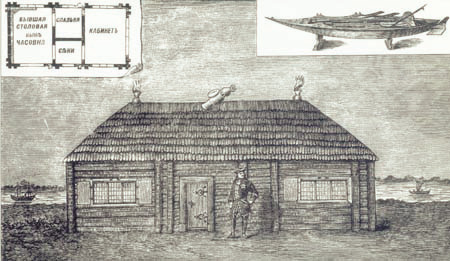 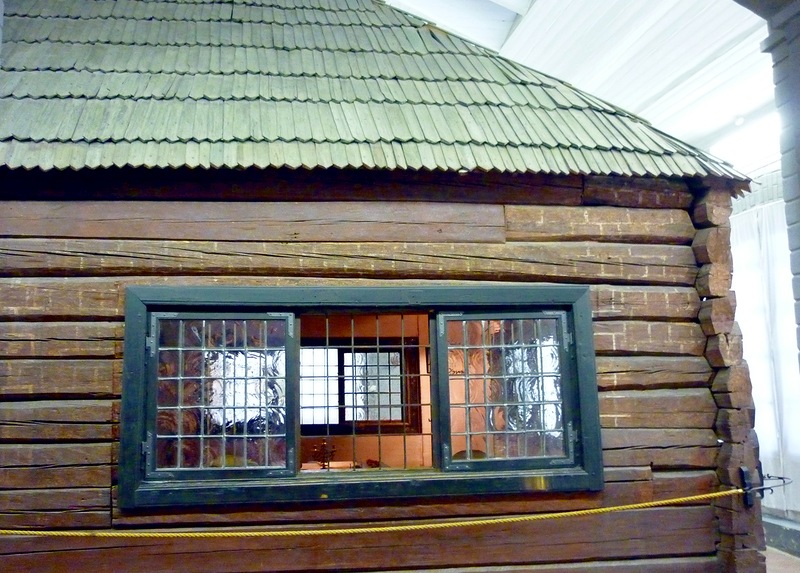 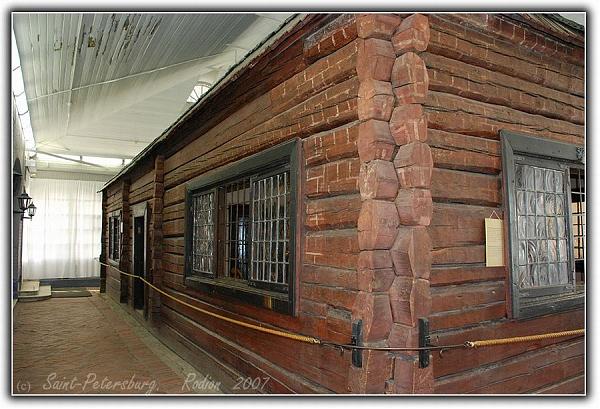 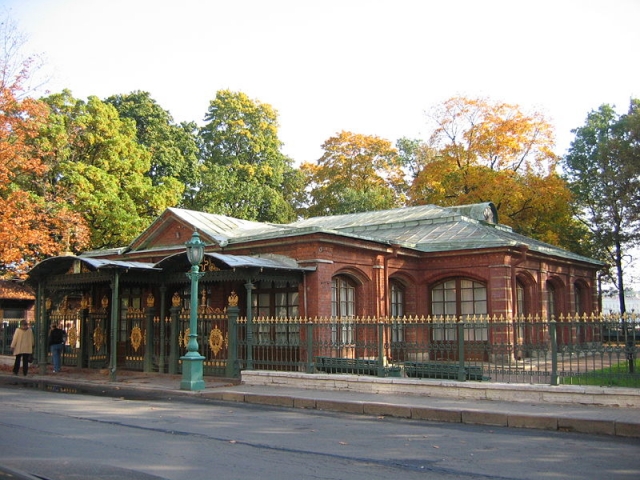 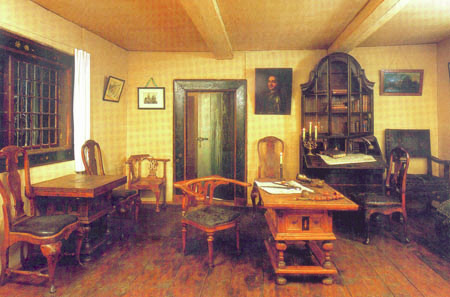 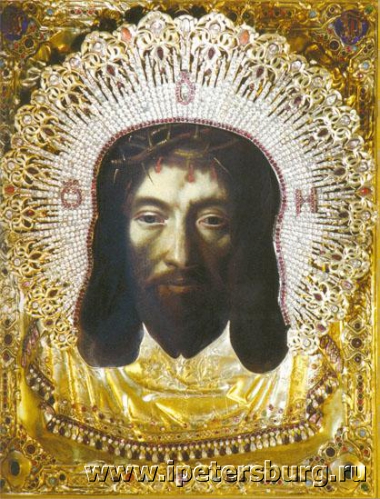 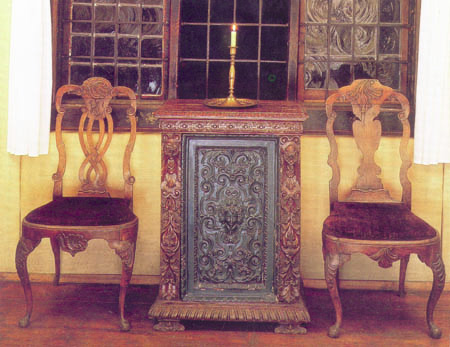 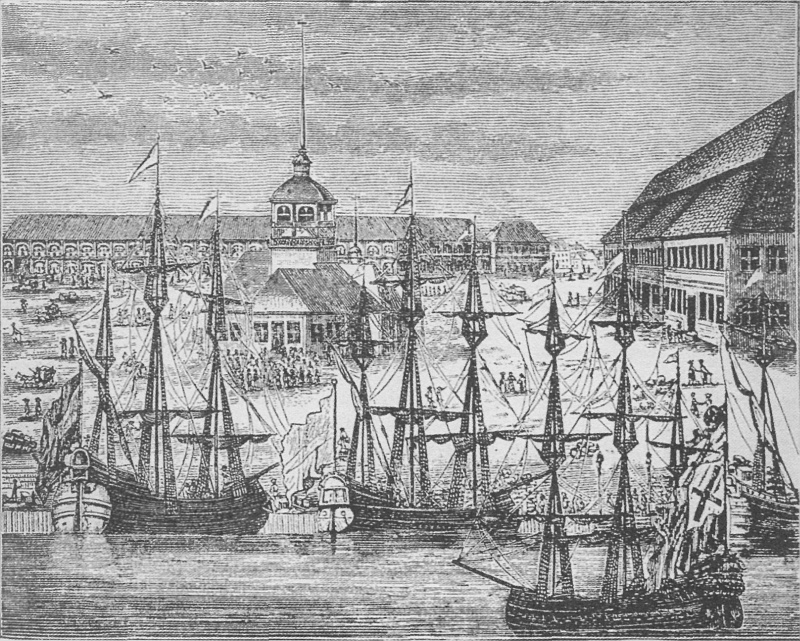 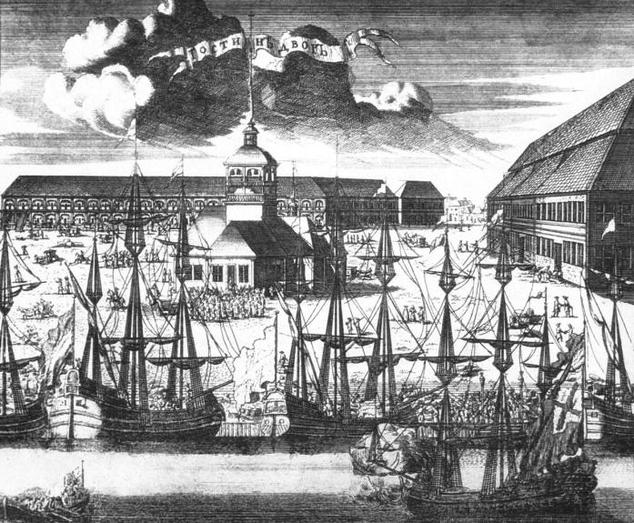 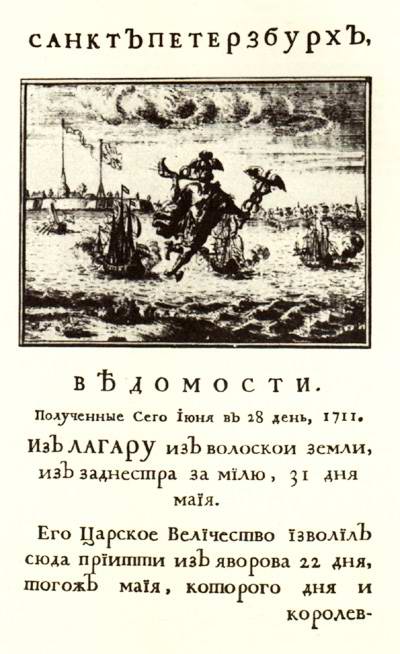 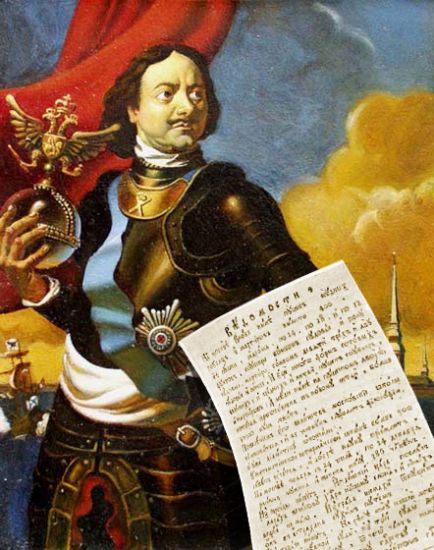